Honouring Stories
Art Project
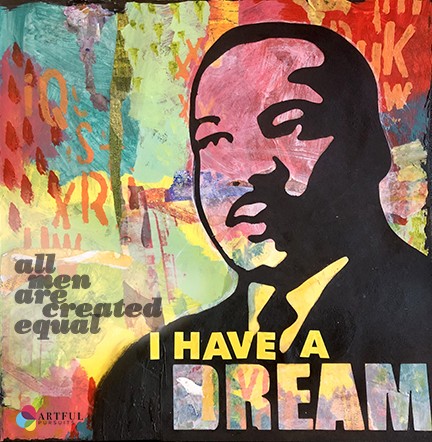 Goal
Create a portrait on canvas that honours the person and their story.
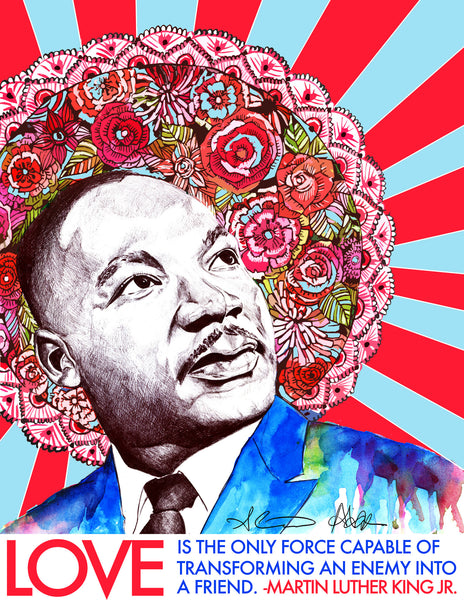 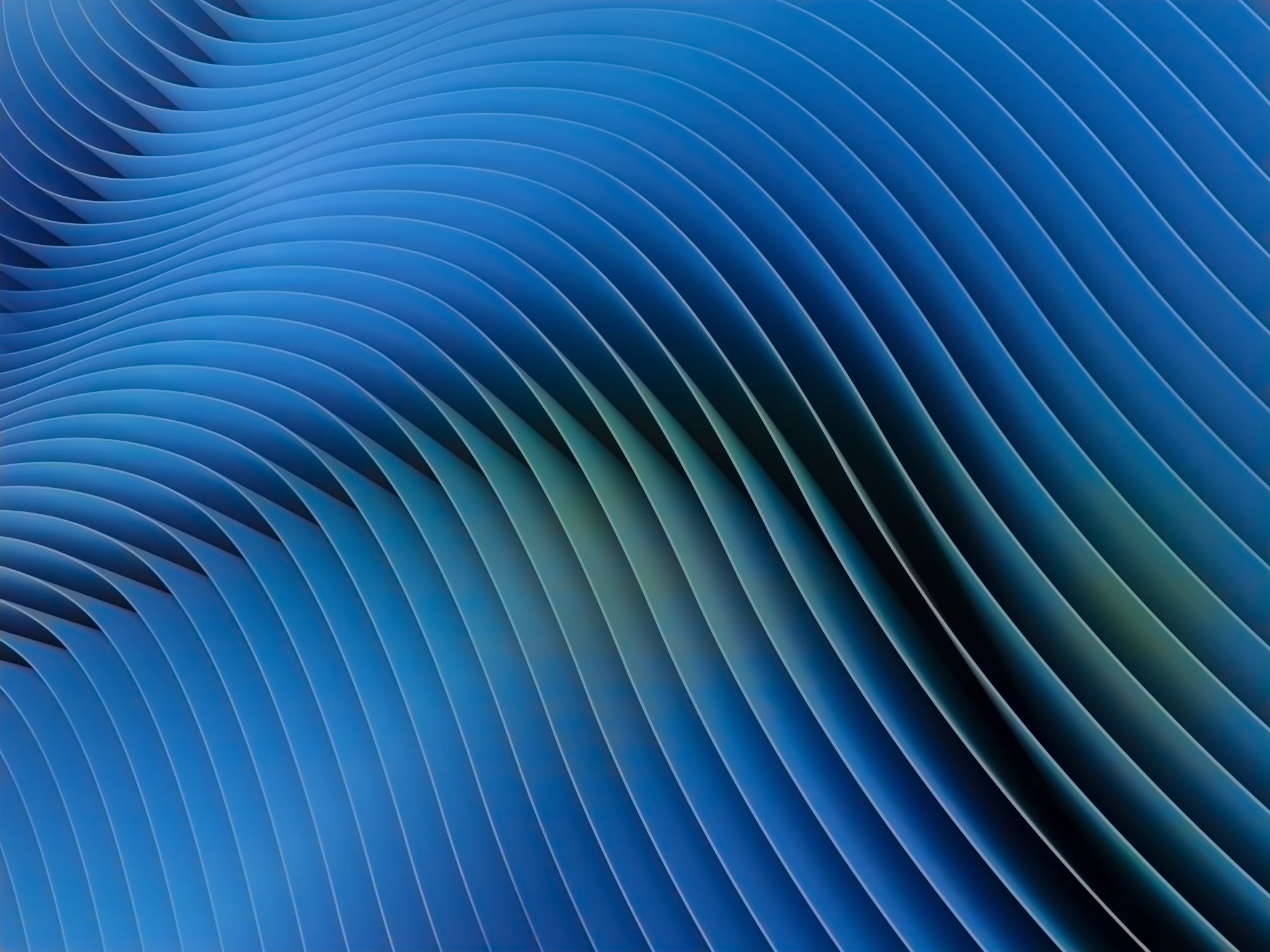 Steps
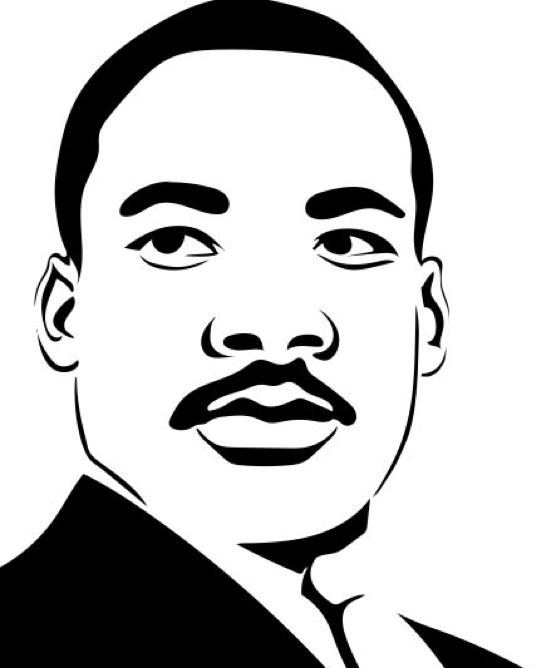 Step 1 – Create your Portrait
Black and white
On PAPER
Pencil crayons and/or markers
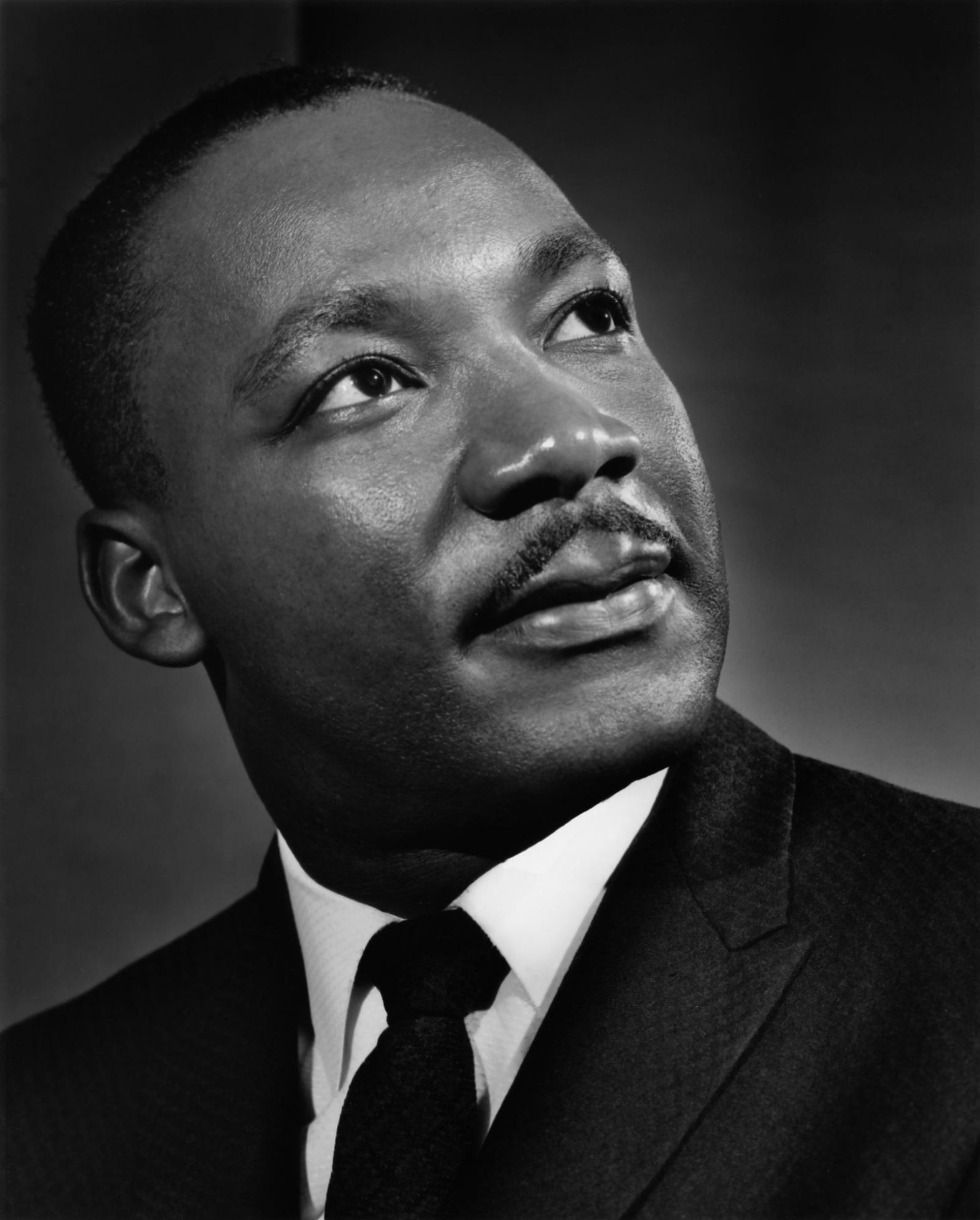 Find a picture
Find a good portrait of the person you are researching

Print the image so it takes up as much of the page as possible
Trace
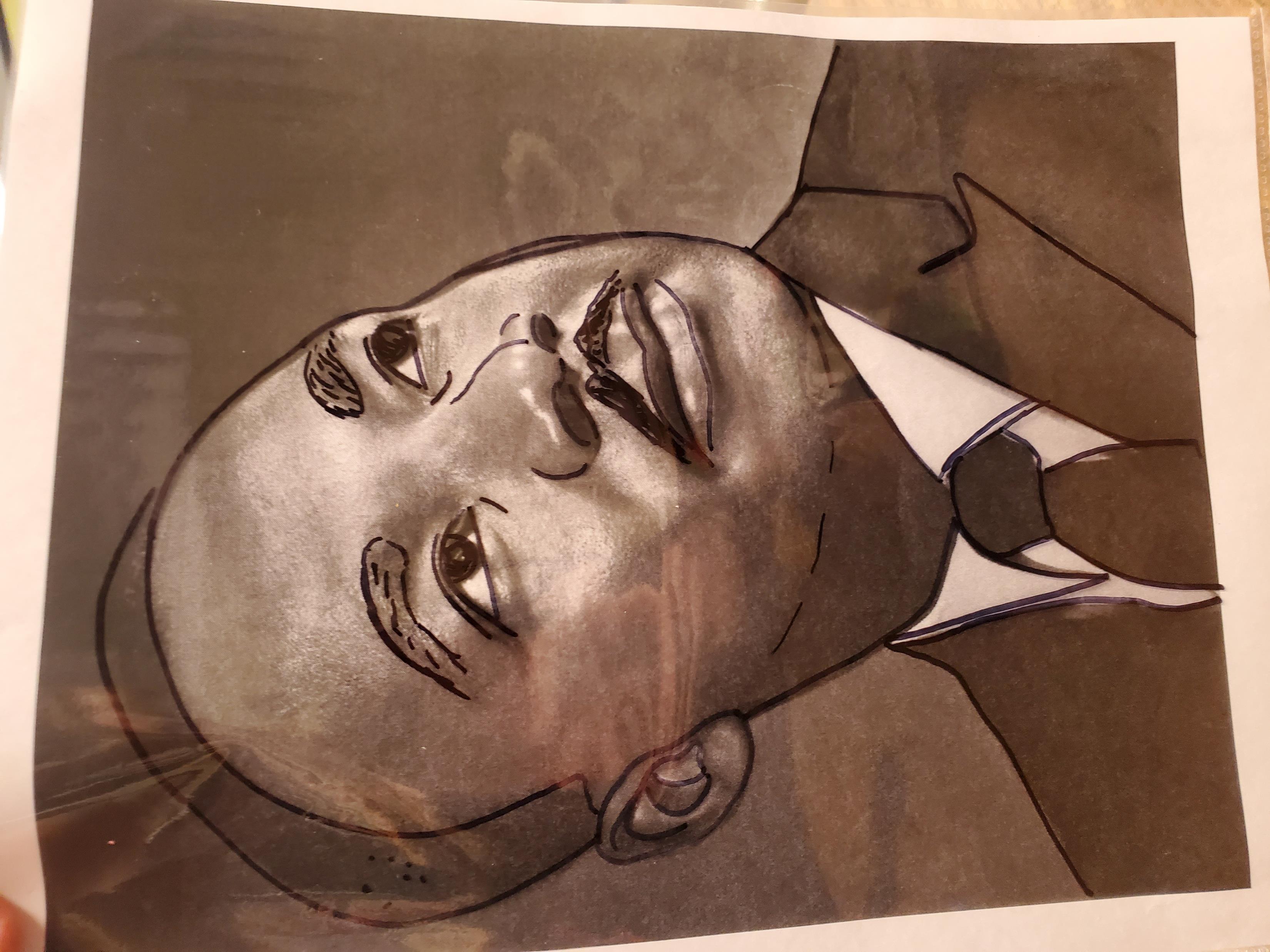 Use a permanent marker
Place picture into a page protector
Trace ONLY the most important lines on the person’s face
Trace… AGAIN
Get a white piece of paper

Go to a window and trace the lines you made on your page protector onto your white paper
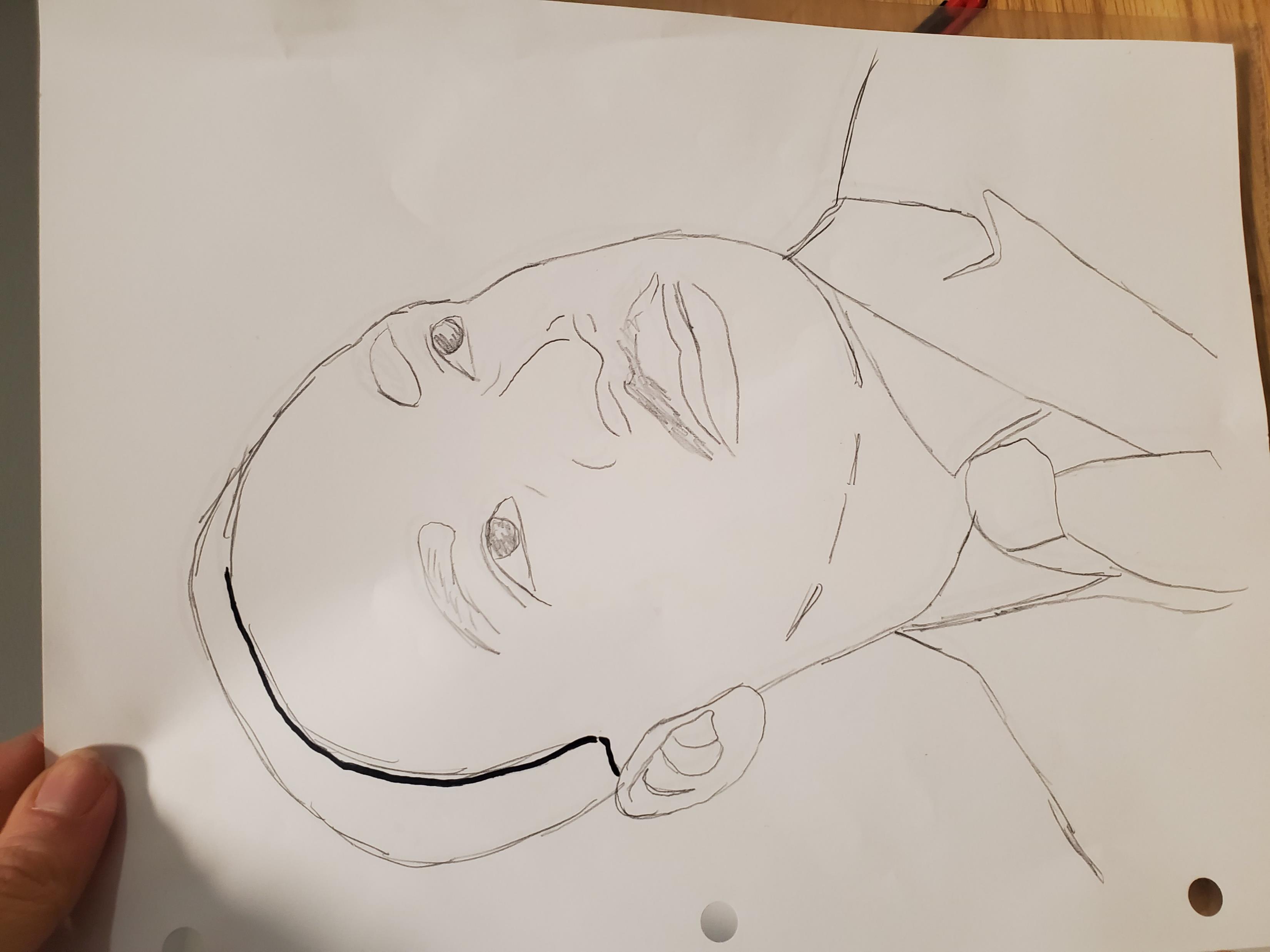 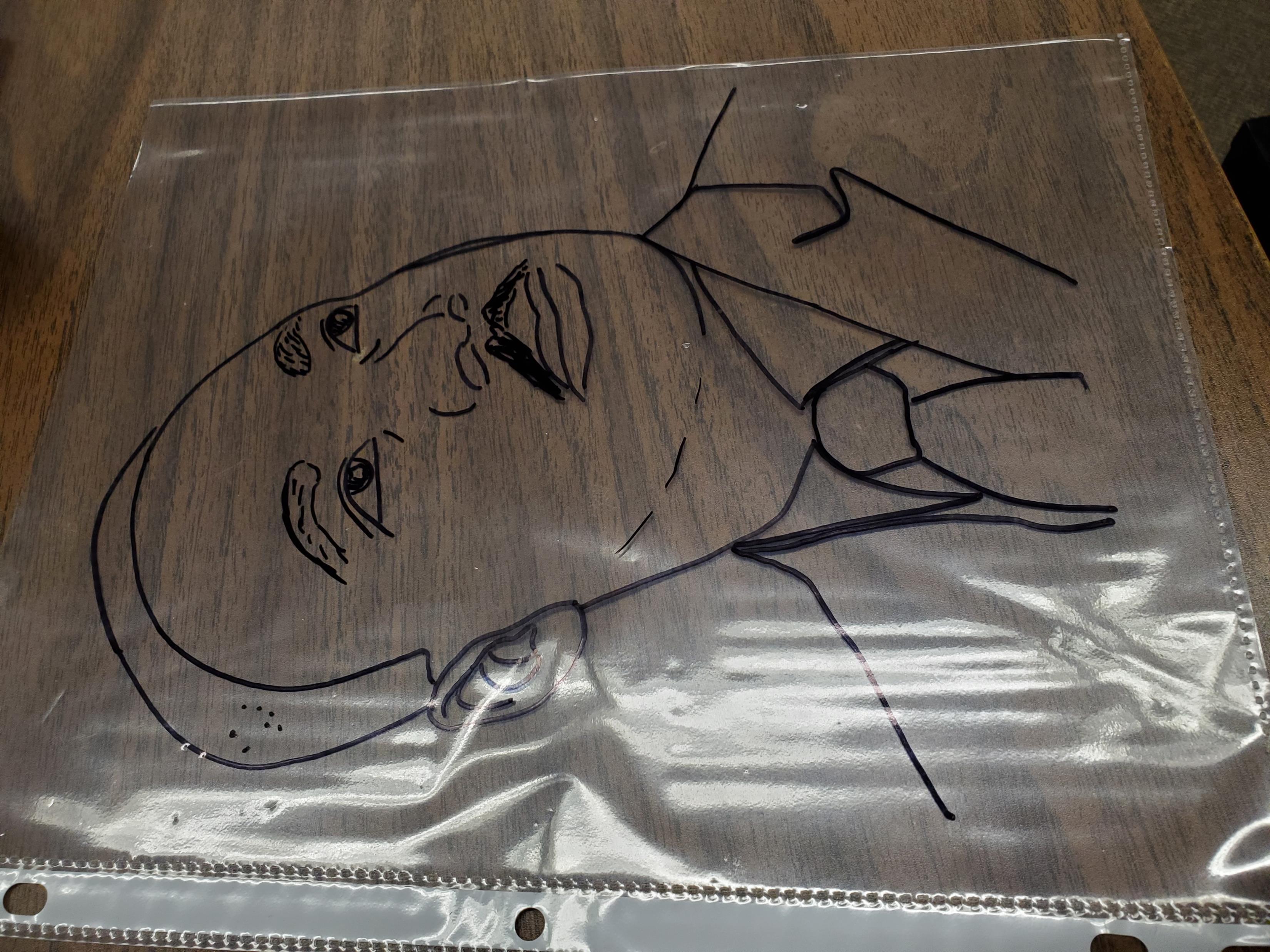 Finishing touches
Add final details to your portrait to make it look more neat and finished

If you feel confident, you could add shading with pencils or paint
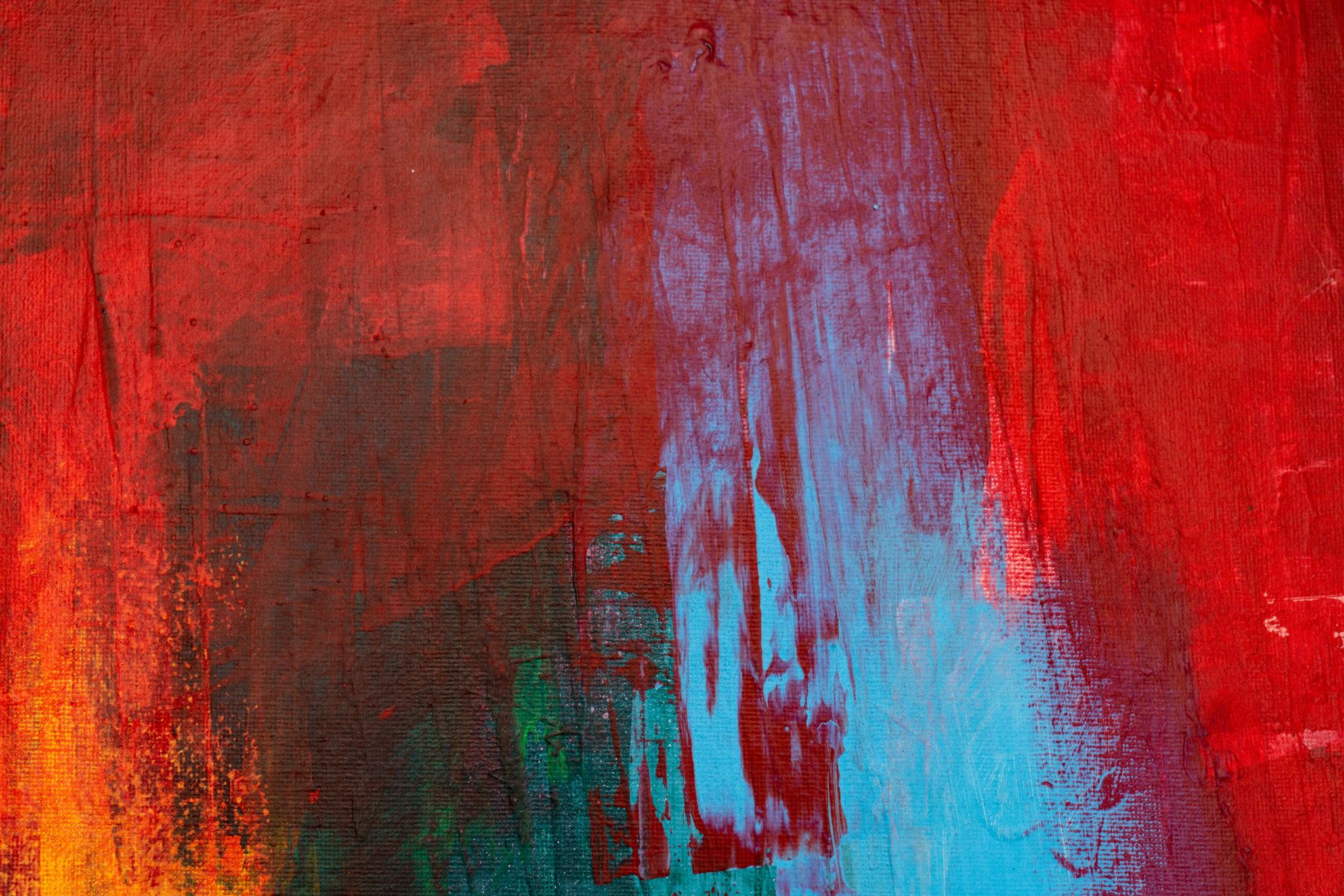 Step 2 – Create the Background on Canvas
Think about the person you researched
Where are they from?
What is their cultural background?
What struggles did they face?
What impact did they make on the world?

What are some colours, images, or patterns that represent them?
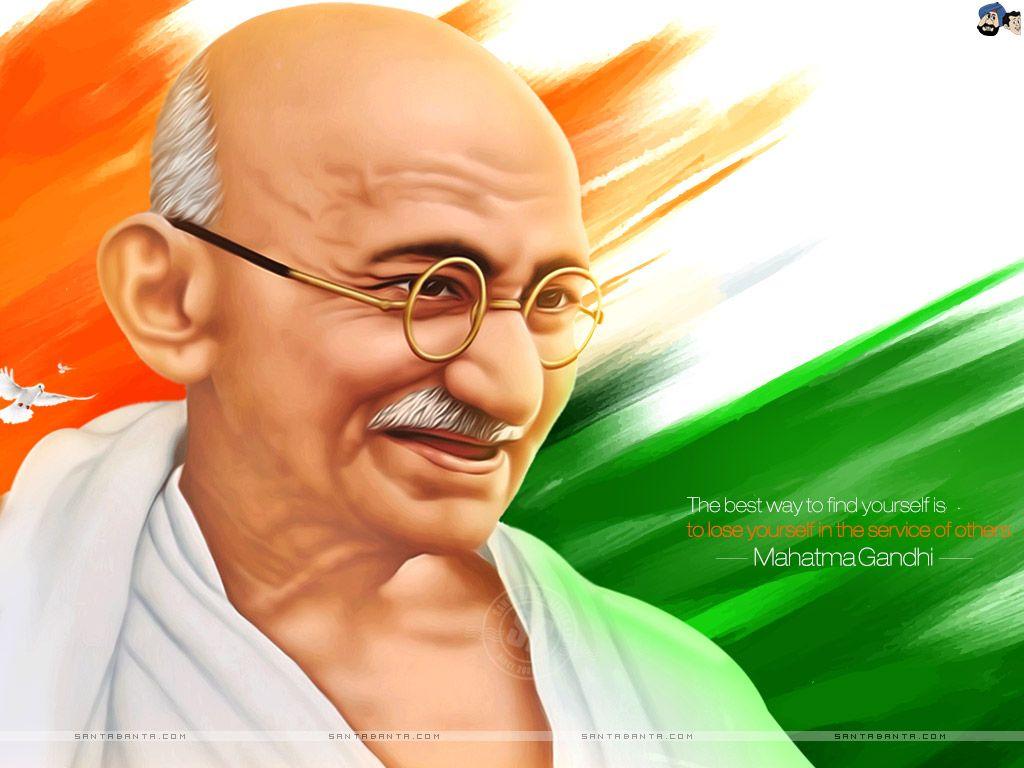 tips
Keep it simple and bold!

Think about the MEANING of the colours you choose
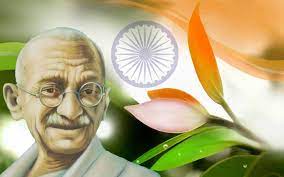 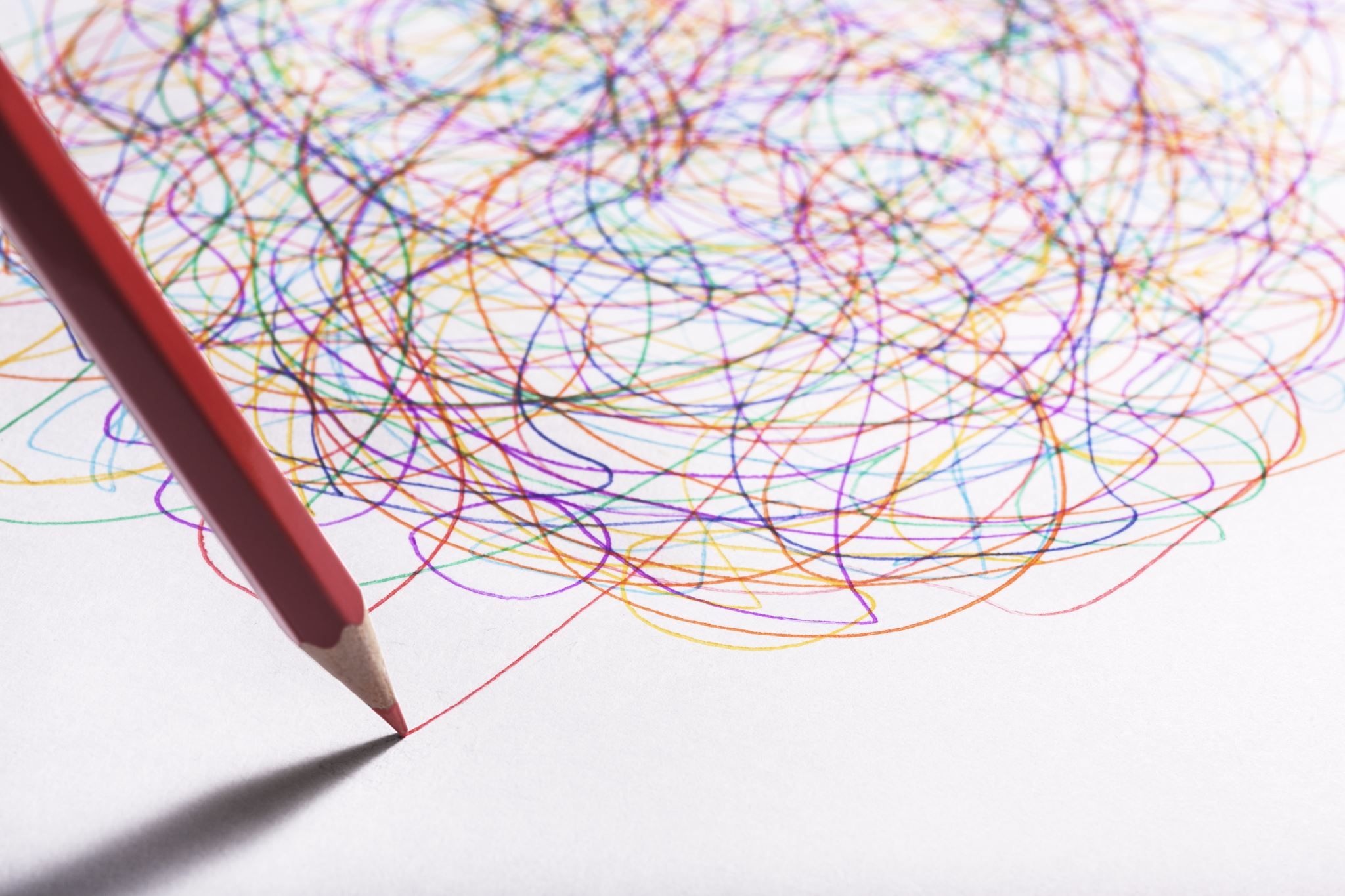 Rough Draft
In your sketchbook, create at least 3 different ideas for a background
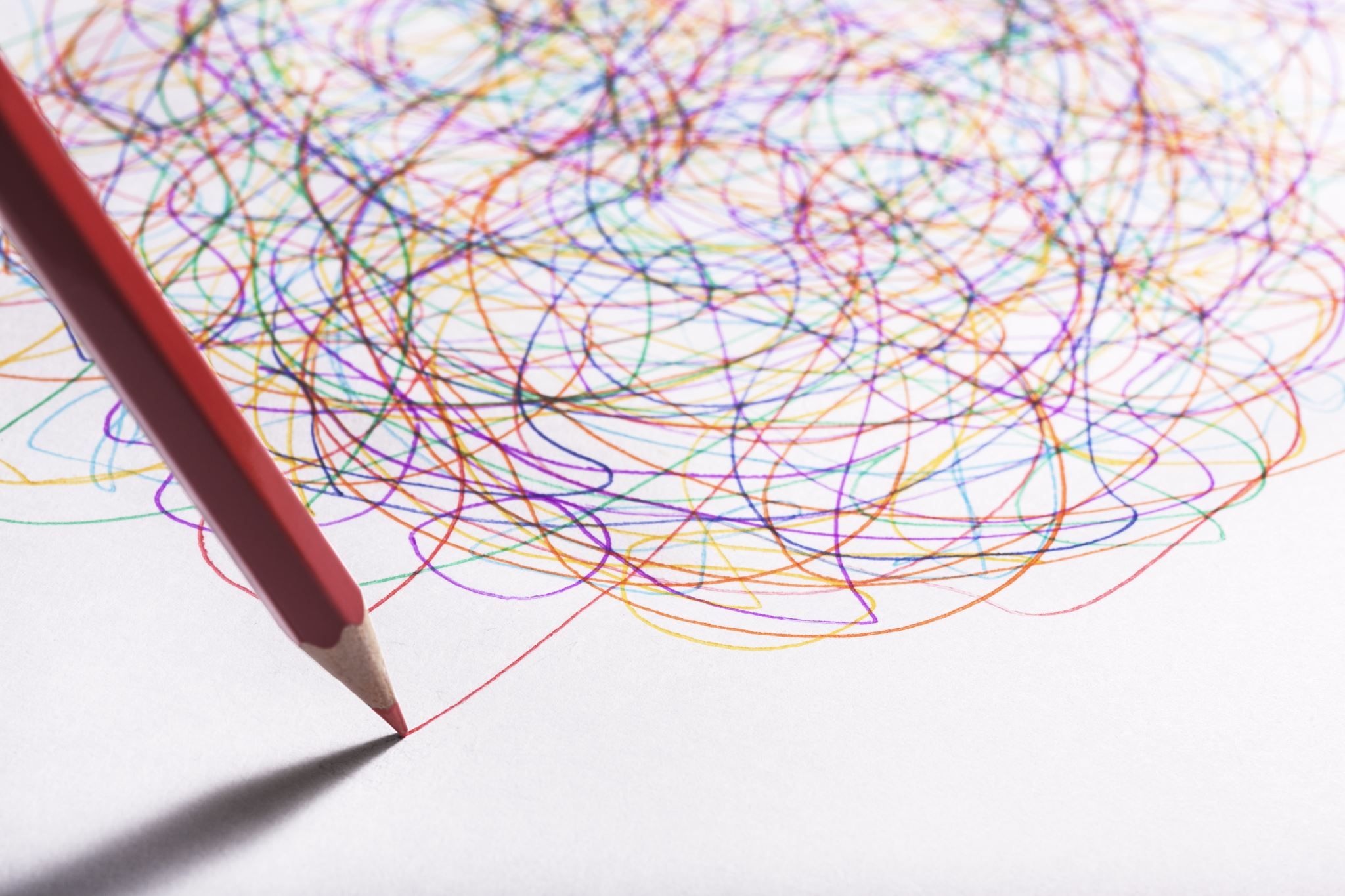 Canvas – first step
Glue down your portrait with mod podge
OR
Paint the entire background in one solid colour
OR
Draw a very light sketch of your background in pencil
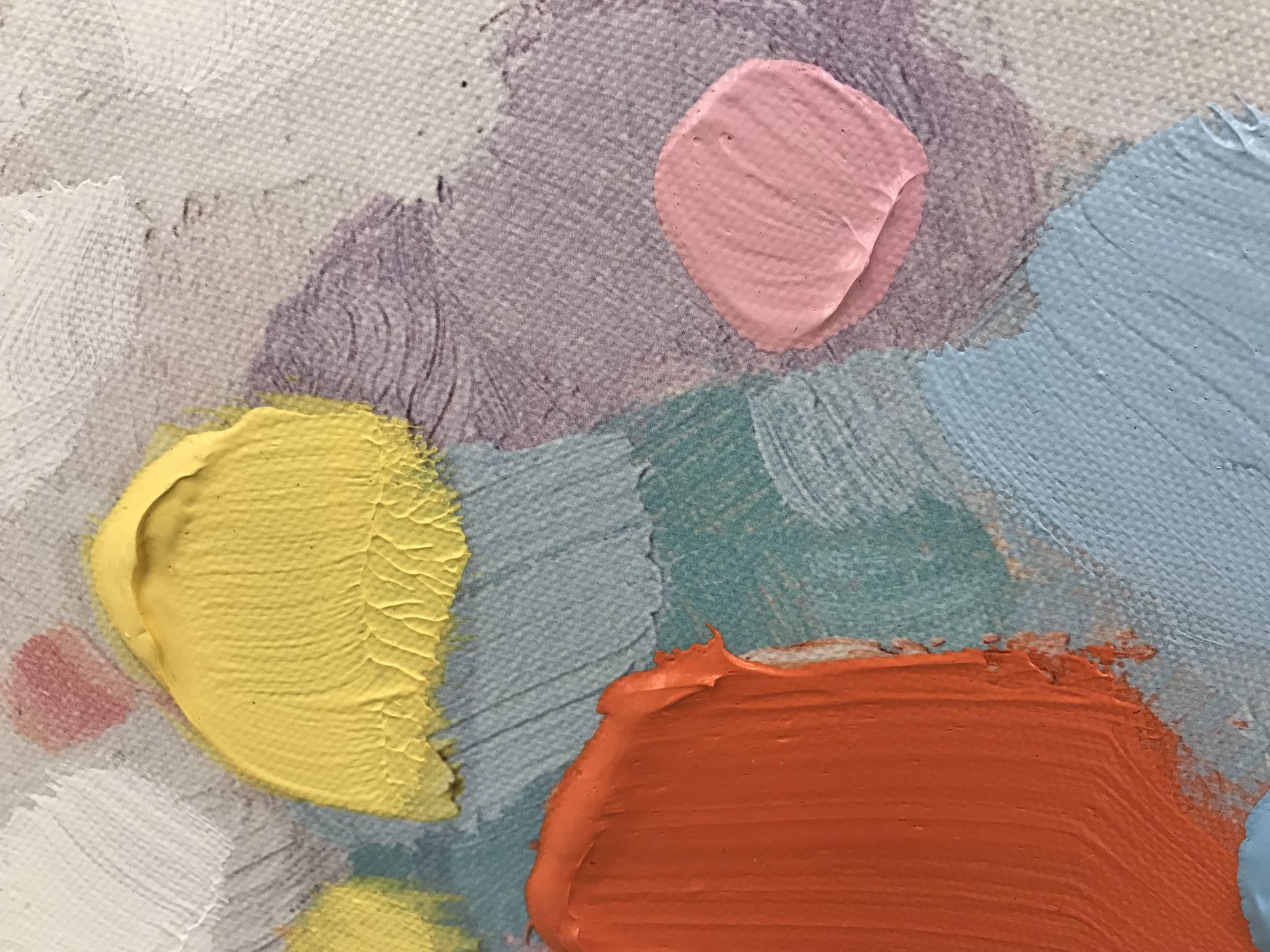 Canvas – next step
Paint everything, let it dry, then glue on your portrait
OR
Paint everything after your portrait has been glued and dried

Tips: 
Acrylic paint dries quickly! You can easily paint in layers. Paint a colour, let it dry, paint another. 
You can use CHALK to sketch over dried paint – it wipes away easily!